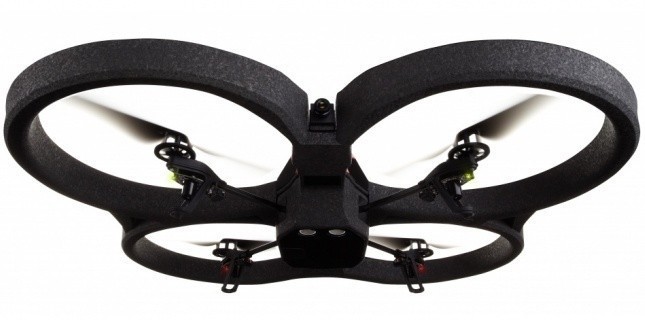 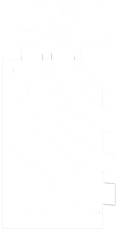 Réponse à l’appel d’offre pour l’évaluation de qualité de l’AR.Drone PARROT
Groupe 2
EISTI - 10/10/2013 - Testing
01
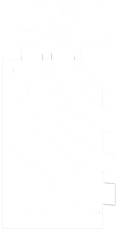 Sommaire  

    	Contexte et enjeux
     	Analyse des risques
     	Notre offre :		 stratégie et organisation
Groupe 2
EISTI - 10/10/2013 - Testing
02
Contexte et enjeux
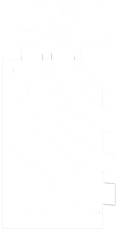 Qu’est ce qu’un drone de qualité ?
Quels sont les enjeux de cette étude ?
Groupe 2
EISTI - 10/10/2013 - Testing
03
Analyse des risques
Identification des risques
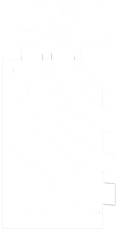 Risque Majeur		- Immédiate		- Grave
Risque Modéré		- Individuellement : N’affectent pas le système		- Accumulé : Peuvent arrêter le système
Risque Mineur		- N’affectent pas le système		- Peuvent ralentir le système
Groupe 2
EISTI - 10/10/2013 - Testing
04
Analyse des risques
Hiérarchisation des risques
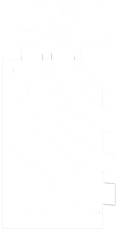 Groupe 2
EISTI - 10/10/2013 - Testing
05
Notre offre
Caractéristiques
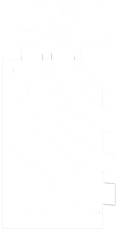 Caractéristiques techniques
  Malveillance
  Météorologie
Des risques :
Qualité du produit
impacte
Aux caractéristiques de qualité évaluées
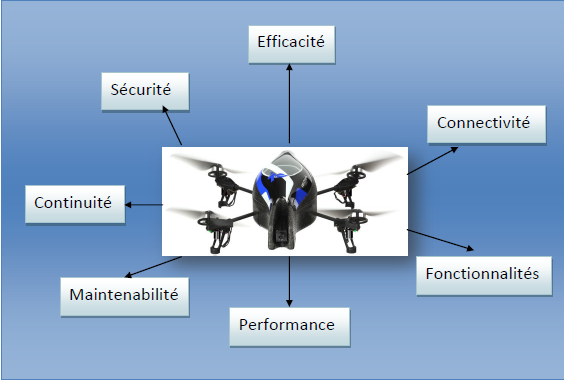 Groupe 2
EISTI - 10/10/2013 - Testing
06
Notre offre
Stratégie de test
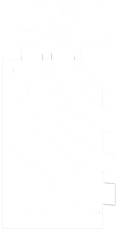 Les impacts
Quantifier les différents impacts



Afin de faire une étude d’impact
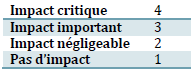 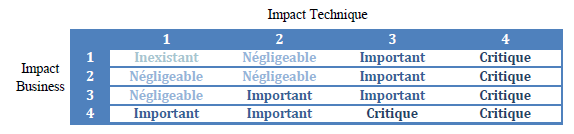 Groupe 2
EISTI - 10/10/2013 - Testing
Notre offre
Stratégie de test
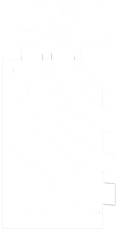 Qu’allons nous tester et pourquoi ?
Connectivité
3 tests
Matériel
23 tests
33
Logiciel
5 tests
Documentation
2 tests
Groupe 2
EISTI - 10/10/2013 - Testing
07
Notre offre
Stratégie de test
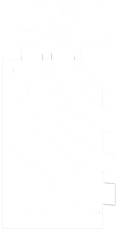 Quelques exemples
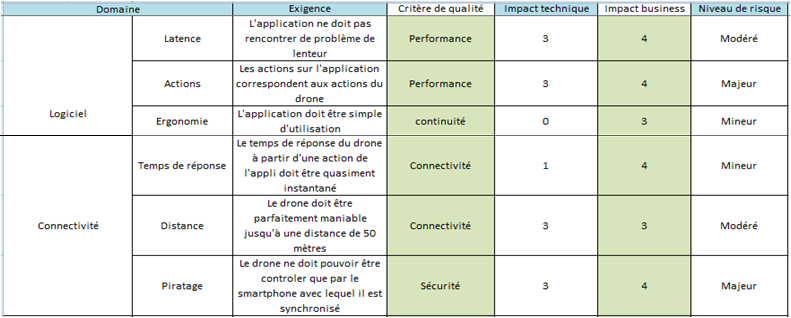 Groupe 2
EISTI - 10/10/2013 - Testing
08
Notre offre
Stratégie de test
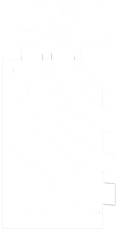 Des impacts aux tests
La répartition :      soit 33 tests
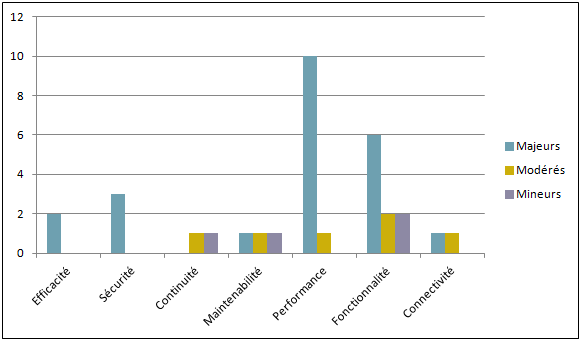 Groupe 2
EISTI - 10/10/2013 - Testing
Notre offre
Stratégie de test
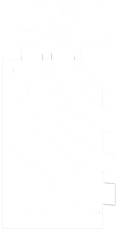 Les paquets de tests
Une couverture totale des risques
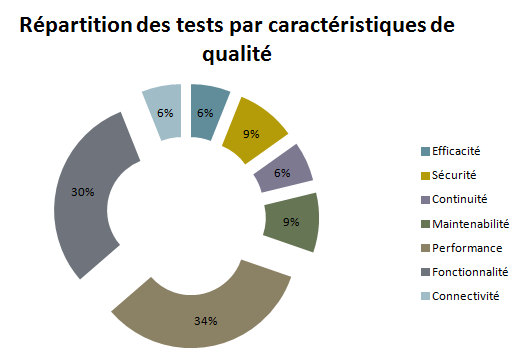 Groupe 2
EISTI - 10/10/2013 - Testing
Notre offre
Organisation
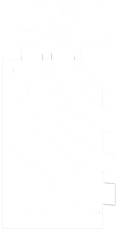 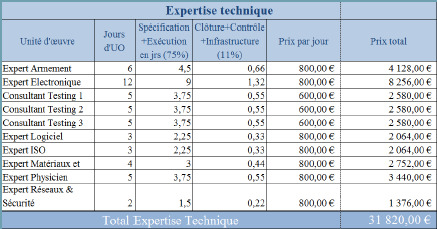 Soit 7 experts différents                  & 3 consultant testing

& 1 Chef de projet
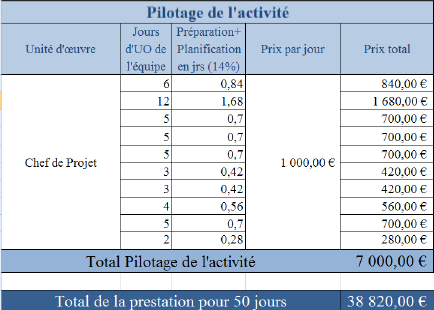 Soit un total de 38 820€ 
             pour une prestation de 50 jours
Groupe 2
EISTI - 10/10/2013 - Testing
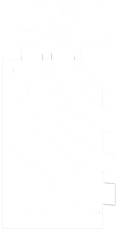 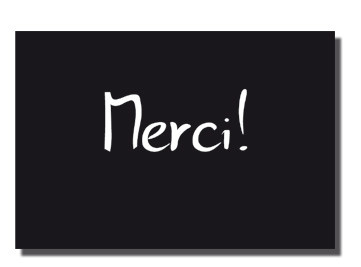 Notre expertise, notre force, votre succès..
Groupe 2
EISTI - 10/10/2013 - Testing
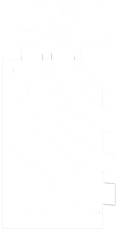 Des questions ??
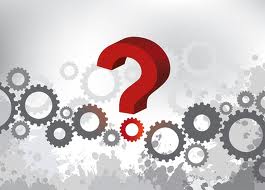 Groupe 2
EISTI - 10/10/2013 - Testing